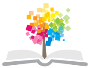 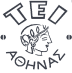 Ανοικτά Ακαδημαϊκά Μαθήματα στο ΤΕΙ Αθήνας
Βάσεις Δεδομένων I
Ενότητα 10: Yλοποίηση σχεσιακών βάσεων δεδομένων - Δηλώσεις SQL που περιλαμβάνουν EXIST, ANY, ALL
Χ. Σκουρλάς
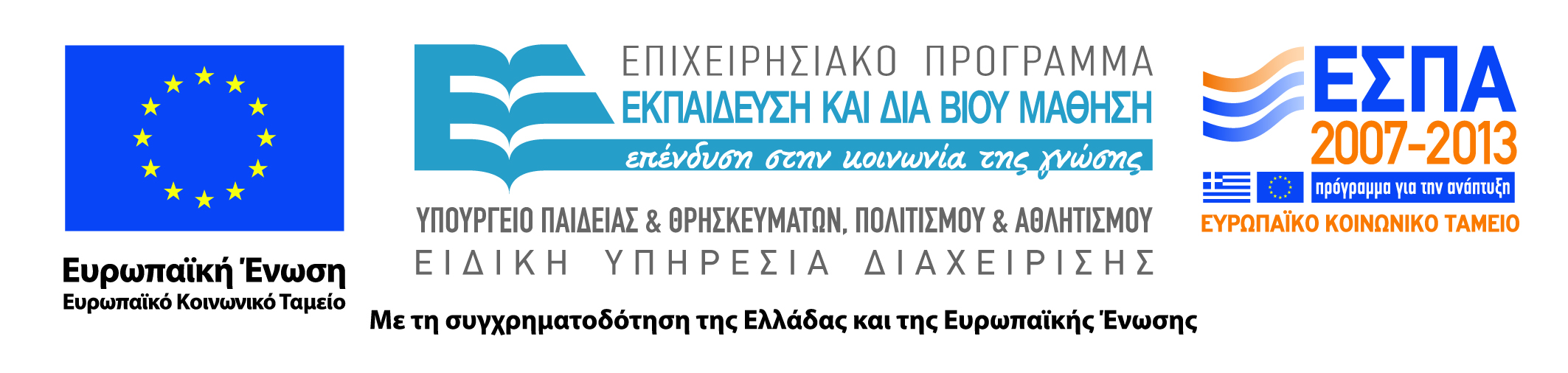 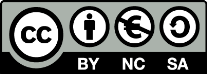 Περιγραφή Ενότητας
Σκοπός του μαθήματος είναι η  παρουσίαση δηλώσεων SQL που περιλαμβάνουν EXIST, ANY, ALL.
                                     Χ. Σκουρλάς
Στόχος Ενότητας
Κύριος στόχος του μαθήματος είναι να εφοδιάσει τους φοιτητές µε γνώσεις έτσι ώστε να κατανοήσουν σε κάποιο βάθος θέματα υλοποίησης βάσεων με χρήση SQL.

Λέξεις κλειδιά:
Υλοποίηση σχεσιακής βάσης δεδομένων, SQL, ΕΧΙSΤ, ΑΝΥ, ALL
Σύνθετες εντολές SELECT
Εντολές SELECT που περιλαμβάνουν ΕΧΙSΤ ή ΑΝΥ ή ALL.

Πριν από τις εντολές αυτές θα θυμηθούμε:
 SELECT … GROUP BY …;
 SELECT … ORDER BY …;
3
Πίνακας Προϊόντων
CREATE TABLE products(Name VARCHAR2(20), Supplier VARCHAR2(20), shop VARCHAR2(20), price NUMBER ) SELECT * FROM products
Order by
SELECT supplier, name, shop, price 
FROM products
ORDER BY supplier, name, shop, price
Group by
SELECT supplier, count(*) 
FROM products 
GROUP BY supplier
SELECT name, supplier, count(*)
FROM products
WHERE name <> 'ALPHA'
GROUP BY name, supplier
SELECT name, supplier, count (*)
FROM products
WHERE name <> 'ALPHA'
GROUP BY name, supplier
DROP TABLE products
CREATE TABLE products(Name VARCHAR2(2 0),
Supplier VARCHAR2(20), PRIMARY KEY(Name))
CREATE TABLE sell_products(Name VARCHAR2(20), shop VARCHAR2(20), price NUMBER, PRIMARY KEY(Name, shop))
SELECT … EXISTS …SELECT … NOT EXISTS …
11
Προϊόντα που είναι τα μοναδικά που προμηθεύει ένας προμηθευτής

SELECT name
FROM products P
WHERE NOT EXISTS(SELECT *
FROM products
WHERE products.Supplier=P.Supplier AND name <> P.name)
Επεξήγηση products
SELECT name
FROM products P
WHERE NOT EXISTS(SELECT *
FROM products
WHERE products.Supplier=P.Supplier 
AND name <> P.name)
P
Δηλαδή η γραμμή
δεν υπάρχει στα αποτελέσματα. 
Επομένως λόγω της NOT EXISTS η συνθήκη της WHERE είναι ισοδύναμη με: name='ALPHA' and supplier='3Α'.
Άρα η εντολή στην παρένθεση επιστρέφει τις γραμμές
SELECT … ALL …
14
Προϊόντα που πωλούνται με την ακριβότερη τιμή
SELECT name
FROM sell_products
WHERE price>=ALL(SELECT price
FROM sell_products)
SELECT … ANY …
16
Προϊόντα που πωλούνται πάνω από τη χαμηλότερη τιμή
SELECT DISTINCT name
FROM sell_products
WHERE price> ANY(SELECT price
FROM sell_products)
Τέλος Ενότητας
Ερωτήσεις;
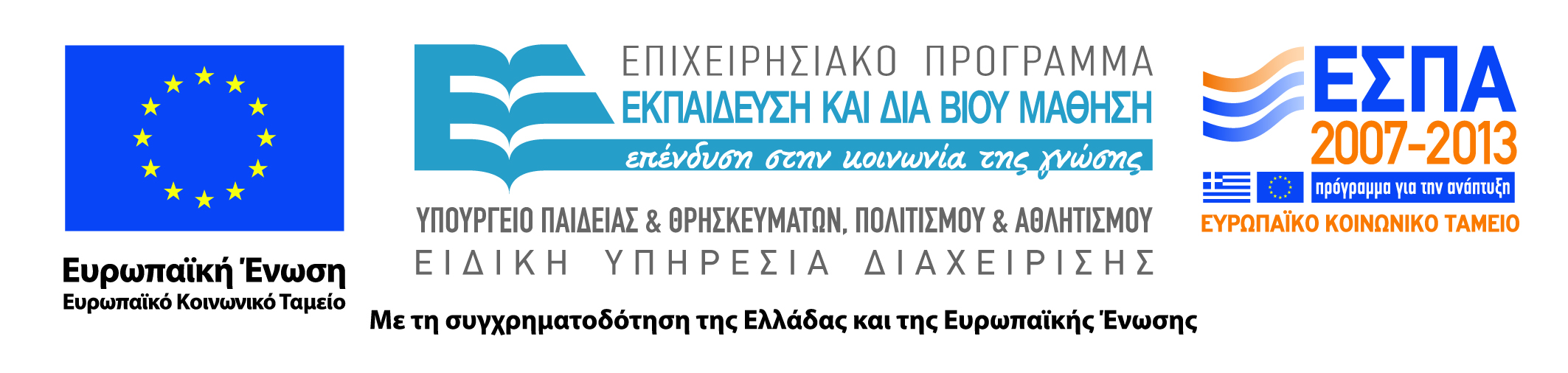 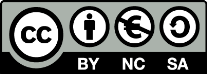 Σημειώματα
Σημείωμα Αναφοράς
Copyright Τεχνολογικό Εκπαιδευτικό Ίδρυμα Αθήνας, Χ. Σκουρλάς 2014.
Χ. Σκουρλάς. «Βάσεις Δεδομένων Ι. Ενότητα 10: Yλοποίηση σχεσιακών βάσεων δεδομένων - Δηλώσεις SQL που περιλαμβάνουν EXIST, ANY, ALL». Έκδοση: 1.0. Αθήνα 2014. Διαθέσιμο από τη δικτυακή διεύθυνση: ocp.teiath.gr.
Σημείωμα Αδειοδότησης
Το παρόν υλικό διατίθεται με τους όρους της άδειας χρήσης Creative Commons Αναφορά, Μη Εμπορική Χρήση Παρόμοια Διανομή 4.0 [1] ή μεταγενέστερη, Διεθνής Έκδοση.   Εξαιρούνται τα αυτοτελή έργα τρίτων π.χ. φωτογραφίες, διαγράμματα κ.λ.π.,  τα οποία εμπεριέχονται σε αυτό και τα οποία αναφέρονται μαζί με τους όρους χρήσης τους στο «Σημείωμα Χρήσης Έργων Τρίτων».
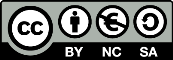 [1] http://creativecommons.org/licenses/by-nc-sa/4.0/ 

Ως Μη Εμπορική ορίζεται η χρήση:
που δεν περιλαμβάνει άμεσο ή έμμεσο οικονομικό όφελος από την χρήση του έργου, για το διανομέα του έργου και αδειοδόχο
που δεν περιλαμβάνει οικονομική συναλλαγή ως προϋπόθεση για τη χρήση ή πρόσβαση στο έργο
που δεν προσπορίζει στο διανομέα του έργου και αδειοδόχο έμμεσο οικονομικό όφελος (π.χ. διαφημίσεις) από την προβολή του έργου σε διαδικτυακό τόπο

Ο δικαιούχος μπορεί να παρέχει στον αδειοδόχο ξεχωριστή άδεια να χρησιμοποιεί το έργο για εμπορική χρήση, εφόσον αυτό του ζητηθεί.
Διατήρηση Σημειωμάτων
Οποιαδήποτε αναπαραγωγή ή διασκευή του υλικού θα πρέπει να συμπεριλαμβάνει:
το Σημείωμα Αναφοράς
το Σημείωμα Αδειοδότησης
τη δήλωση Διατήρησης Σημειωμάτων
το Σημείωμα Χρήσης Έργων Τρίτων (εφόσον υπάρχει)
μαζί με τους συνοδευόμενους υπερσυνδέσμους.
Χρηματοδότηση
Το παρόν εκπαιδευτικό υλικό έχει αναπτυχθεί στo πλαίσιo του εκπαιδευτικού έργου του διδάσκοντα.
Το έργο «Ανοικτά Ακαδημαϊκά Μαθήματα στο Πανεπιστήμιο Αθηνών» έχει χρηματοδοτήσει μόνο την αναδιαμόρφωση του εκπαιδευτικού υλικού. 
Το έργο υλοποιείται στο πλαίσιο του Επιχειρησιακού Προγράμματος «Εκπαίδευση και Δια Βίου Μάθηση» και συγχρηματοδοτείται από την Ευρωπαϊκή Ένωση (Ευρωπαϊκό Κοινωνικό Ταμείο) και από εθνικούς πόρους.
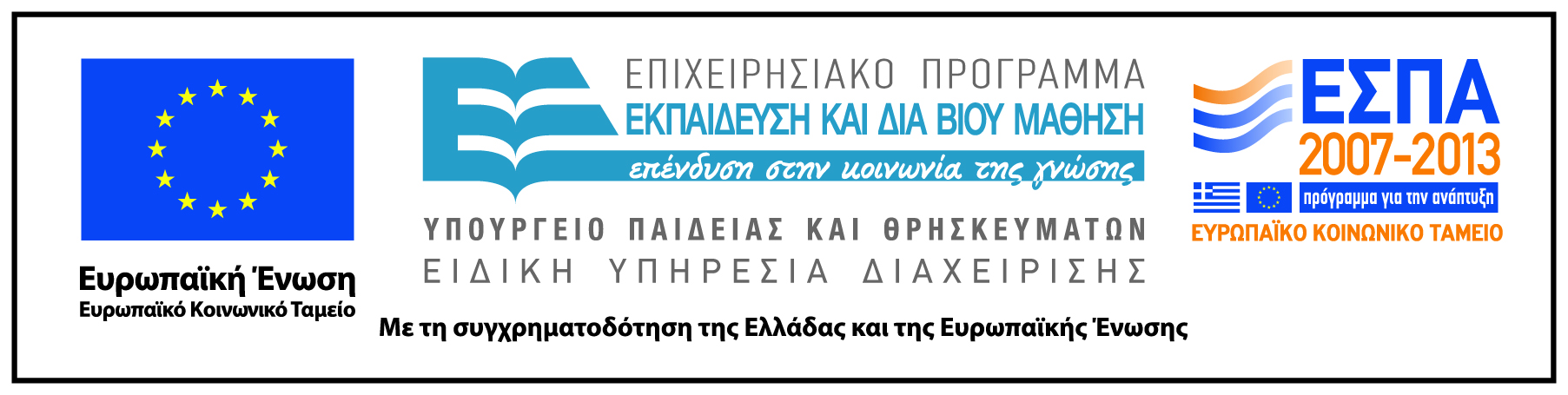